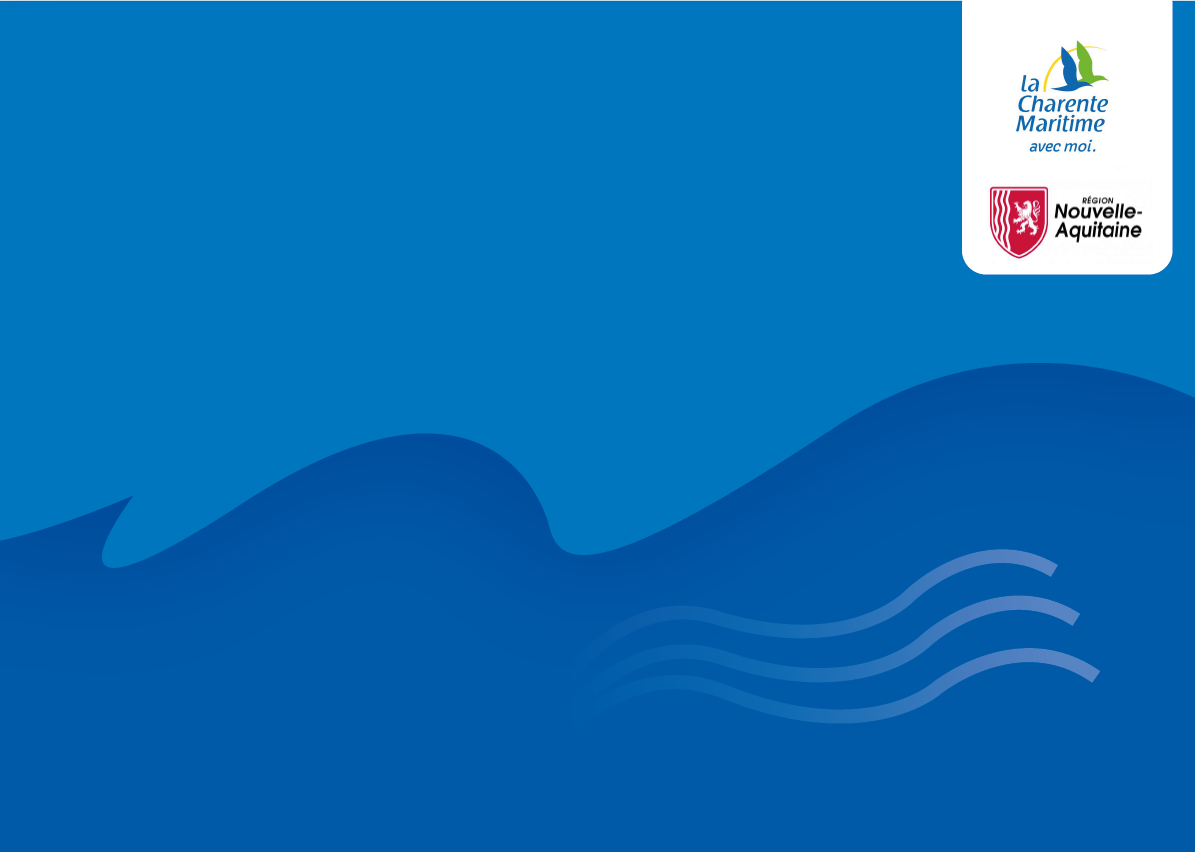 Ouverture Billetterie
Lundi 16 juin 2025 : ……………….….07h45 à 13h00 et de 16h00 à 19h05

Mardi 17 juin 2025 : ………………...…07h45 à 11h15 et de 13h30 à 19h05

Mercredi 18 juin 2025 : ……….........07h45 à 11h00 et de 12h55 à 19h05

Jeudi 19 juin 2025 : …………………………….07h45 à 12h00 et de 14h00 à 19h05

Vendredi 20 juin 2025.…………..……08h20 à 12h00 et de 14h00 à 20h15

Samedi 21 juin 2025 : .………………..08h40 à 11h50 et de 13h55 à 18h00

Dimanche 22 juin 2025 : ……….….. 09h10 à 12h00 et de 14h00 à 19h05
Retrouvez toutes les informations sur le NOUVEAU SITE
de la liaison maritime FOURAS-AIX en flashant ce QR Code :
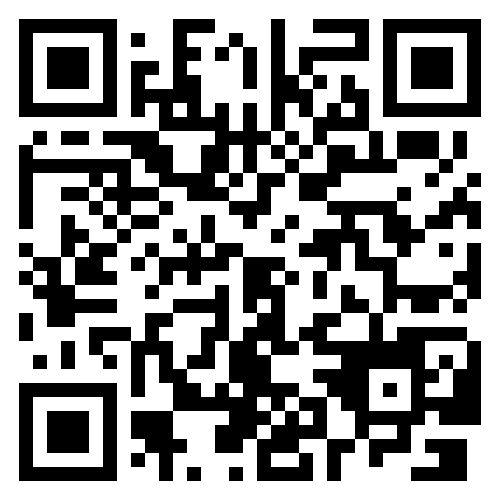 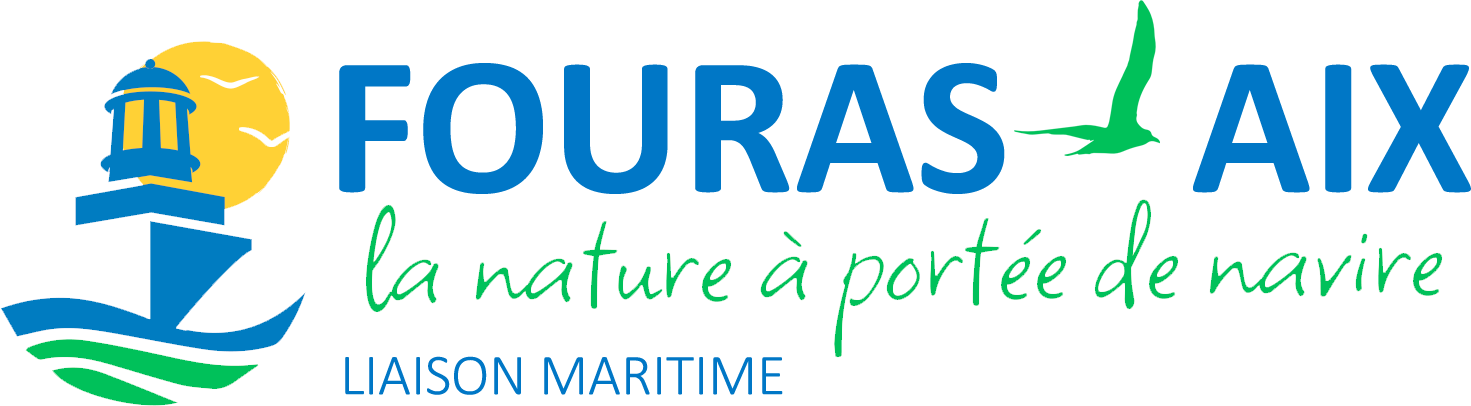 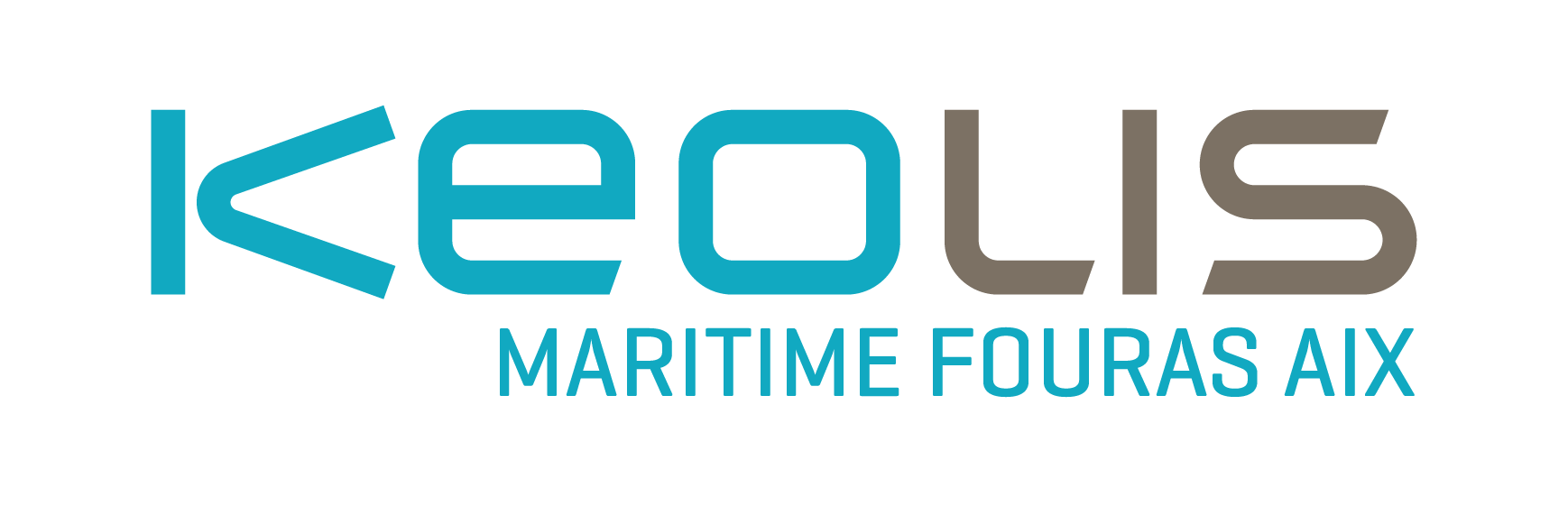